APA STYLE FOR STUDENTS*
APA formatting in 4 minutes: https://www.youtube.com/watch?v=_ODakMMqvIs
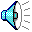 THE TITLE PAGE
Pagination starts on the title page
the page number (e.g., 1) in the upper right corner about 1” down from the top, and in from the right margin.  The paper’s header, the 1st 2 or 3 words from the title, should be 5-7 spaces to the left of the page number
Running head-optional; 1st line of type. 
left justified; 50 characters (ALL CAPS) or less; mini-title
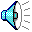 The Title Page Continued
Center the title of the manuscript top-to-bottom & left-right.
The title should not be more than 12 words
think of the title as a 12 word SUMMARY of the paper
Follow (new line) title with author(s) name(s), followed by your affiliation.
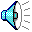 Sample Title Page
How to Use     1
Running head:  APA STYLE																																	
		How to Use the 2001 APA Style Guide		
John H. Hummel, Daniel J. Kaeck, and Mark A. Whatley
	Valdosta State University
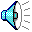 Abstract
Center the word Abstract on the 1st line of the second page of the manuscript
A single, blocked (i.e., no indentation) paragraph that summarizes the content in:
120 words or less 
AVOID QUOTES & CITATIONS
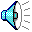 Sample Abstract
How to Use     2
Abstract
 	As consumers of research information and authors of technical reports, students should acquire familiarity with APA report writing style. Among the ways to foster technical writing skills, handouts which summarize style and format parameters can be provided. This article presents a handout designed for students whose written assignments must adhere to the Publication Manual of the American Psychological Association (2001).  Listed are guidelines and examples for organization and writing style, typing, citing within text, and referencing resources.
MANUSCRIPT HEADINGS
Use hierarchical headings.  They should be brief & descriptive
Headings are like an outline of the paper’s major sections.
Level One
Level two (rarely used)
Level Three
        Level Four.
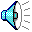 MANUSCRIPT HEADINGS
Some of you may need to use two level headings.  If you use two level headings, use level 1 and level 3
Some of you MAY need to use three level headings. If you use three level headings, use level 1, level 3 and level 4.
MANUSCRIPT HEADINGS
Keep your level headings simple.
The level headings should provide some breaks to the major sections of your paper, and some of the most important minor sections of the paper.
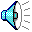 MANUSCRIPT HEADINGS
I suspect that three level headings should suffice for the RSCH paper you write in this course. 
Most of you could probably use less than three. 
I suspect that none of you would really need to use more than three.
Parts of a Research Paper
Your paper’s content starts on page 3
 On the first line, center justify your manuscript’s title with each word capitalized.  Don’t use the term Introduction as a heading.
The paper’s topic is introduced by presenting a review of related research, the study’s rationale, necessary hypotheses, and often how the paper is organized.
Parts of a Research Paper
The remaining sections of manuscripts reporting data are, in order, Methods (often with subheadings for Participants, Materials, & Procedure), Results, Discussion, & Conclusion.
Sample Headings for a Data-based Research Report
The Manuscript’s Complete Title  (Level 1)
Method  (L 1)
Participants  (L 3)
Materials  (L 3)
Behavioral Indicators.  (L 4) 
Standardized Instruments.  (L 4) 
Procedures  (L 3)
Results (L 1)
Discussions (L 1)
References (L 1)
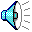 TYPING POINTS
Proper English is assumed
At least 1” margins on all side
Use your wordprocessor’s default font and type size
Text is left justified 
All pages should be numbered and have the same header
1st 2 or 3 words from the paper’s title
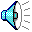 TYPING POINTS Continued
Everything is DOUBLE SPACED
Use only DOUBLE SPACING
No single, triple, double-double, etc. spacing between lines
Indent all paragraphs consistently 5-7 spaces
use the default tab on the word processing program for indenting paragraphs, etc.
TYPING POINTS Continued
Do not mechanically emphasize words
don’t use all CAPITALIZATIONS
don’t use bold
don’t underline
don’t use double (“) or single (‘) quote marks; the 1st time you introduce a new term/phrase you can italicize it.
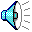 TYPING POINTS Continued
APA style uses the Oxford comma (a comma precedes the conjunction) for in-text listings
for example, Jill, Jane, and Ginny.
If you label items in a list, use parentheses with lowercase letters.
for example, three areas will be covered in this program:  (a) typing, (b) citations, and (c) references.
Single space (using the space bar) after commas, colons, semicolons, and end punctuation.
IN-TEXT CITATIONS
Citations are done in text (no footnotes)
Citations are required when you:
paraphrase information from a source, or directly quote from another source 
Using ideas or actual words from a source without a citation is PLAGIARISM
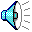 CITATIONS Continued
Citations should give the last name of the author(s) [no first names or initials] and a year (copyright, date presented at a conference, etc.)
Never change the ordering of the names
Provide the date in parentheses instead of in plain text.  Ex.:  (1993) vs. 1993
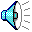 CITATIONS-authors
Sources with MORE than 5 authors, require the citation to give the primary (i.e., the 1st’s) author’s last name followed by et al. (substitutes for the others’ names) followed by the (date)
If 3-5 authors, list their surnames in the 1st citation.  Thereafter, use the primary’s and et al. (date)
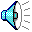 CITATIONS-authors
If the source has 2 authors, list  both authors’ names in each citation.
Some Examples
6 or more authors:
		In their provocative article, Tagget et al. (1993) point out that...    OR
		The authors (Tagget et al., 1993) point out that...
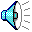 CITATIONS-authors
Example for 3-5 authors:
First Citation
		Hummel, Kaeck, Bowes, and Rittenhouse (1994) found that...  OR
		It was found that...(Hummel, Kaeck, Bowes, & Rittenhouse, 1994).
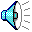 CITATIONS-Authors
Example for 3-5 authors:
Later Citations:
		Hummel et al. (1994) found that...
OR
		It was found that...(Hummel et al., 1994).
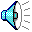 CITATIONS
When connecting authors in a citation, when the citation is in text, connect the last name with the others with the conjunction and.
If the entire citation is given parenthetically, connect the names using an ampersand (&)
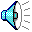 MULTIPLE SOURCES IN A SINGLE CITATION
If several different sources all support a point made in a paper, you should list all of them in the parenthetical citation.
In the citation, order the sources alphabetically according to the surnames of the primary authors.  Connect each source using semicolons.
Example:    The use of medication such as Ritalin is becoming increasingly common (Barr, 1983; James & Allen, 1991; Smith et al.  1989).
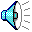 CITATIONS-Page Numbers
Citations for paraphrasing do not require that you give page numbers.
Quoted work must specify the page(s) (e.g., p. 12; pp. 22-23) in the source where the quote originated.
the page number(s), in parentheses, ALWAYS follows the quotation.
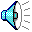 QUOTING-Some Rules
THE 5-WORD RULE
Verbatim accuracy
Avoid quoting (a) parts of a sentence and (b) taking information out of its context (also applies to paraphrasing)
QUOTATIONS
Short quotes (i.e., <40 words) are done in text.  Start and end the quote with “”marks.  The page number(s) for a short quote always follows the quote and is given parenthetically.  (The citation may also contain the author and date.)  In a short quote, the end punctuation follows the parenthetical citation.
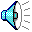 SHORT QUOTE EXAMPLES
Assessment practices need improvement.  Hummel and Huitt (1994) state that,“over 80% of the test items examined did not require critical thinking” (p. 4).
OR
 	Assessment practices need improvement because, “over 80% of the test items examined did not require critical thinking” (Hummel & Huitt, 1994, p. 4).
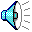 Paraphrasing Examples
Hummel and Huitt (1994) state that less than 20% of the assessments used in education require critical thinking.					
OR
	Less than 20% of the assessments used in education require critical thinking (Hummel & Huitt, 1994).
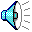 References
References are always begun on a new page.
The word References (level 1) should be centered at the top of the page.
Reference all (and only) works cited in manuscript.
The list of references should be alphabetized using the surnames of the primary authors.
If there are more than 6 authors, list the 1st six then et al.
The 1st line of each reference is flush with the left margin; remaining lines of the ref. are indented.
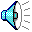 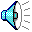 There are at least 95 different types of references in APA style
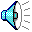 JOURNAL References
The generic form for journal articles is:
	Surname, Initials.  (publication date).  Title of 	article.  Name of Journal, volume #(issue # if 	needed),  xx-xx (inclusive range of pages).
Only provide an issue # (in parentheses, next to the vol. # but not italicized) if each issue starts with page 1.
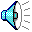